11-sinf ona tili
Toshkent viloyati Toshkent tumani 
16-umumiy o‘rta ta’lim maktabi ona tili va adabiyot fani o‘qituvchisi Baymanova Munojot Daniyarovnaning 11-sinf ona tili fani uchun tayyorlagan taqdimoti
ONA TILI
11-sinf
Mustahkamlash darsi
Bilib oling!
Nutqda so‘zlarni noo‘rin qo‘llash holatlari uchraydi. So‘zlarni anglash, farqlash, tanlash va qo‘llash bilim va farosatni talab qiladi. O‘rinli va noo‘rin qo‘llashni aniqlash uchun ham bilim, farosat va mantiqiy tafakkur taqozo etiladi.
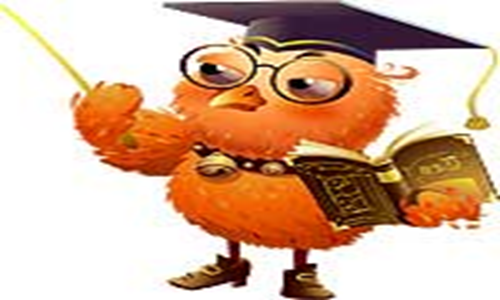 So‘zlarni anglash, farqlash, tanlash va qo‘llashda insondan qanday xislatlarni talab qiladi?
Farosat
Bilim
Mantiqiy tafakkur
Nutqda „Kechirasiz, mening joyimga o‘tirib olibsiz“ gapida qaysi ifoda noo‘rin qo‘llangan?
Ushbu gapda „O‘tirib olmoq” so‘zi noo‘rin qo‘llangan.
„Kechirasiz, bu joyni men band qilgan edim“
„Kechirasiz, mening joyimga o‘tirib olibsiz“
1. So‘zni anglash, tanlash va qo‘llashda nutq egasidan qanday xususiyatlar talab qilinadi?
Javob: bilim, farosat va mantiqiy tafakkur.
2. O‘rinli va noo‘rin (o‘rinsiz) so‘zlarni aniqlashda nutqiy uslub xususiyatlari qay darajada muhim?
Javob: Ba’zan bir uslubda noo‘rin hisoblangan so‘z boshqa uslubda o‘z o‘rnini topishi mumkin. Ayniqsa, badiiy uslubda so‘zlarni noo‘rin qo‘llash qahramon xarakter xususiyatini ochish maqsadiga xizmat qiladi.
Madaniy nutqning o‘z qonun qoidalari bor
Madaniy nutqning o‘z qoidalari bor. Nutqda ayrim tushunchalarni jamiyat madaniy me’yorlariga ko‘ra ochiq aytish mumkin emas. Bu nutqiy „ta’qiq“ fanda nima deyiladi?
Nutqdagi bunday „ta’qiq“ fanda polineziya tilidan olingan bo‘lib, „tabu“ nomi bilan yuritiladi.
1. Berilgan matndagi ajratilgan so‘zlar qaysi nutqiy „taqiq“ asosida ekanligini aniqlang va tushuntiring:
Qoplon chalqanchadan yonbosh bo‘ldi. Ayoli tarafga o‘girildi.
– Havo sevalab o‘tadi, momosi, – dedi.
– Bu kishi qayerdan biladi? – dedi ayoli.
Qoplon u yog‘ini aytmadi. (Tog‘ay Murod)
Qo‘rquv asosida
Mensimaslik asosida
Andisha asosida
Hurmat asosida
Evfemizm
Madaniy nutq sohibi o‘z fikrini chiroyli va kishi ko‘ngliga og‘ir botmaydigan qilib ifoda etadi. Fikrni og‘ir botmaydigan, tinglovchiga malol kelmaydigan qilib ifodalash vositalari evfemizm (grek tilida bu so‘z „yumshoq gapirmoq“ ma’nosida qo‘llangan) deyiladi.
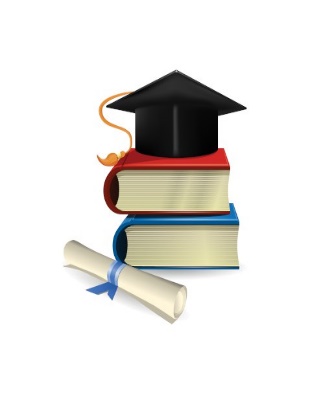 Masalan
Yomon bo‘libdi degandan ko‘ra yaxshi bo‘lmabdi deyish, kasal ifodasidan ko‘ra mazasi yo‘q deyilsa, kishi ko‘ngliga qattiq botmaydi. Evfemizmni o‘rinli qo‘llash kishining madaniyatliligini bildiradi. Turmush o‘rtog‘ining ismini aytmaslik (masalan, dadasi, dadajonisi, oyisi deyish yoki katta farzandining ismi bilan chaqirish), sizlash kabilarni ham evfemizmga misol qilish mumkin.
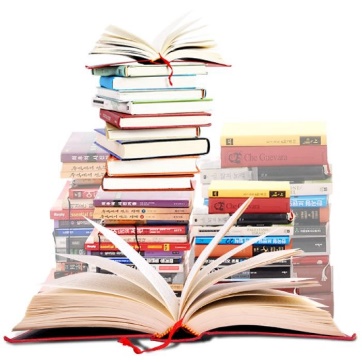 Disfemizm
Evfemizmning aksi disfemizm (grek tilida bu so‘z „qo‘pol gapirmoq“ ma’nosida qo‘llangan) deyiladi. Masalan, yomon bo‘libdi tushunchasi uchun qo‘llangan rasvo bo‘libdi, kasal tushunchasi uchun qo‘llangan dard uribdi ifodalari disfemizmga misol. Nutqda disfemizmni ko‘p qo‘llash kishining madaniyatsiz ekanini ko‘rsatadi.
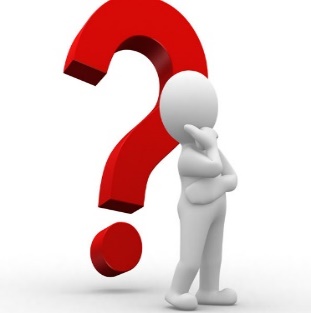 Demak, disfemizm va evfemizm ikki chekkada, betaraf ifoda esa ular o‘rtasida turadi: joni chiqdi - o‘ldi - uzildi kabi.
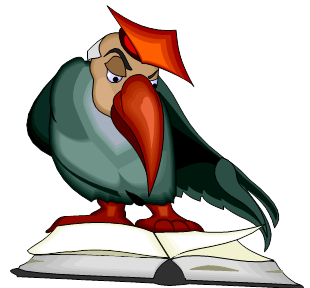 Nazariy matn
So‘zlar uslubiy bo‘yoqli yoki bo‘yoqsiz bo‘ladi. Iboralar esa har doim bo‘yoqdor. Ibora o‘zi ifodalayotgan tushuncha bilan so‘zga teng, lekin bo‘yoqdorligi sababli bu tenglik buziladi. Shuning uchun iborani so‘z bilan har doim ham almashtirib bo‘lmaydi.
Nazariy matn
Ayrim olmoshlar evfimizm sifatida qo‘llanadi. 
1. Men, sen kabi kishilik olmoshlari vazifasini gap kesimi tarkibidagi shaxs-son shakli anglatib turgani uchun so‘zlashuvda (ta’kid ma’nosi bo‘lmasa) bu olmoshlarni qo‘llash unchalik o‘rinli emas.
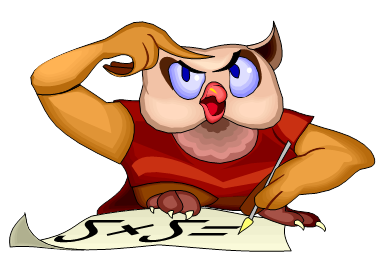 Nazariy matn
2. Biz olmoshining o‘z-o‘zini ta’kidlamaslik, manmanlik kabi uslubiy xususiyatlarini anglab, to‘g‘ri qo‘llash so‘zlovchi madaniyatidan darak beradi.
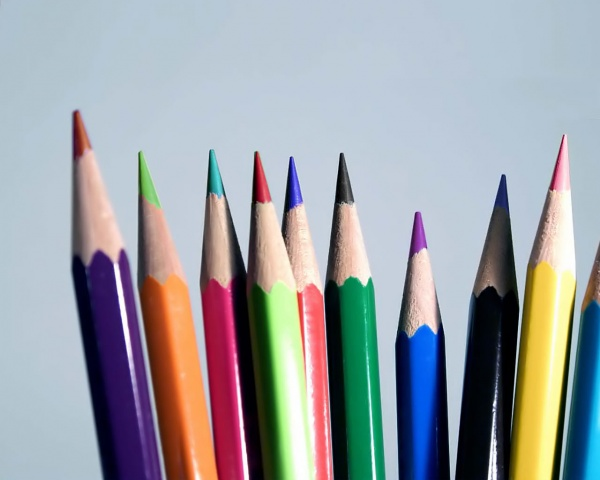 Nazariy matn
Misol: Bu ishni men qildim.  Bu ishni biz qildik. Siz bizni kim deb o‘ylaysiz?
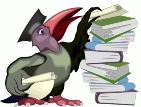 Mustaqil bajarish uchun topshiriq
Bugungi o‘rganganlaringiz asosida „So‘zni o‘rinli qo‘llash madaniyatlilik belgisi“ mavzusida ilmiy matn tuzing. Matndagi fikrlaringizni misollar asosida asoslashga harakat qiling.
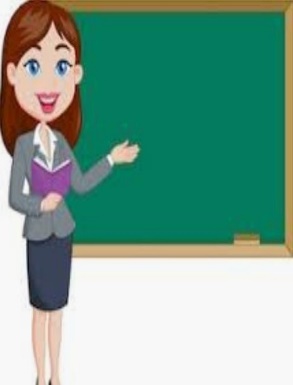